АЛАГ-ЭРДЭНЭ СУМЫН ЭМИЙН САНГИЙН ХӨРӨНГӨ
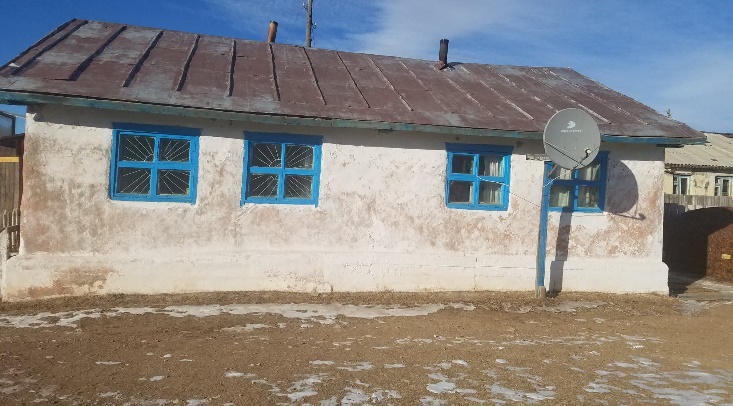 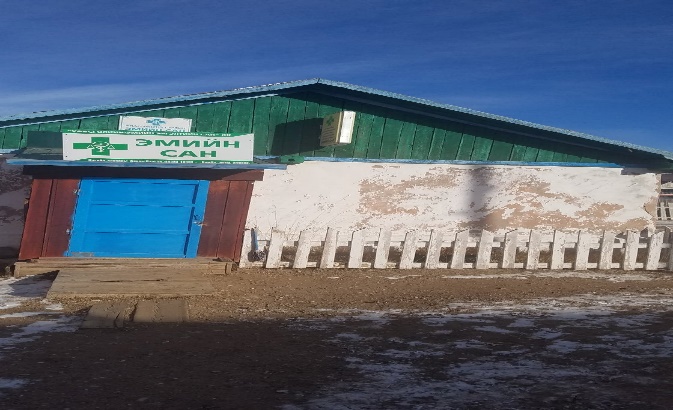 АРБУЛАГ СУМЫН ЭМИЙН САНГИЙН ХӨРӨНГӨ
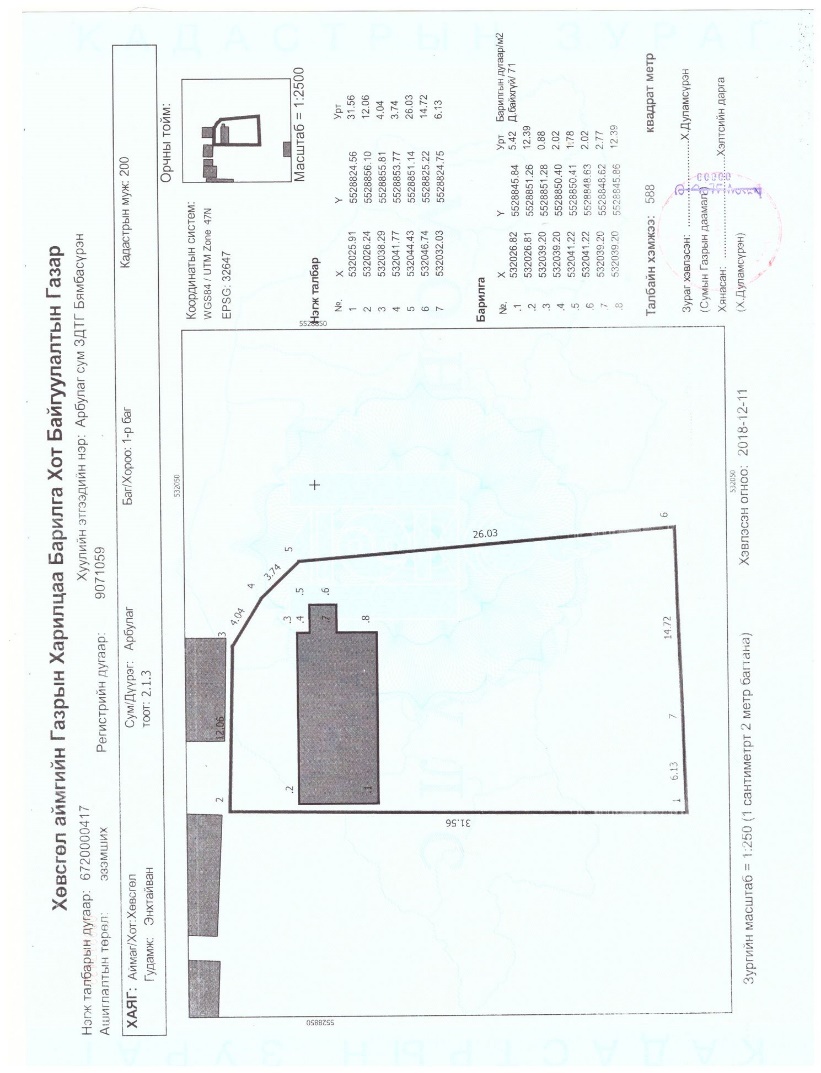 БАЯНЗҮРХ СУМЫН ЭМИЙН САНГИЙН ХӨРӨНГӨ
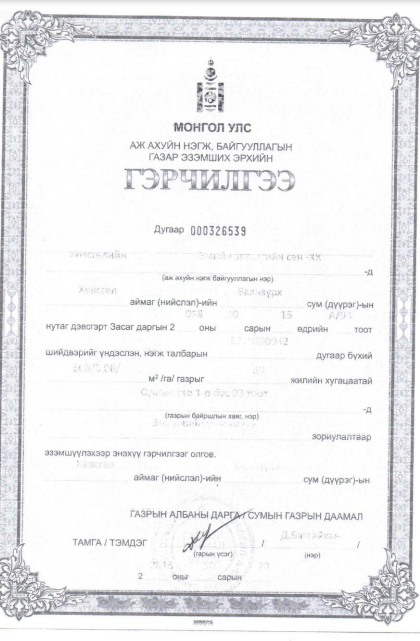 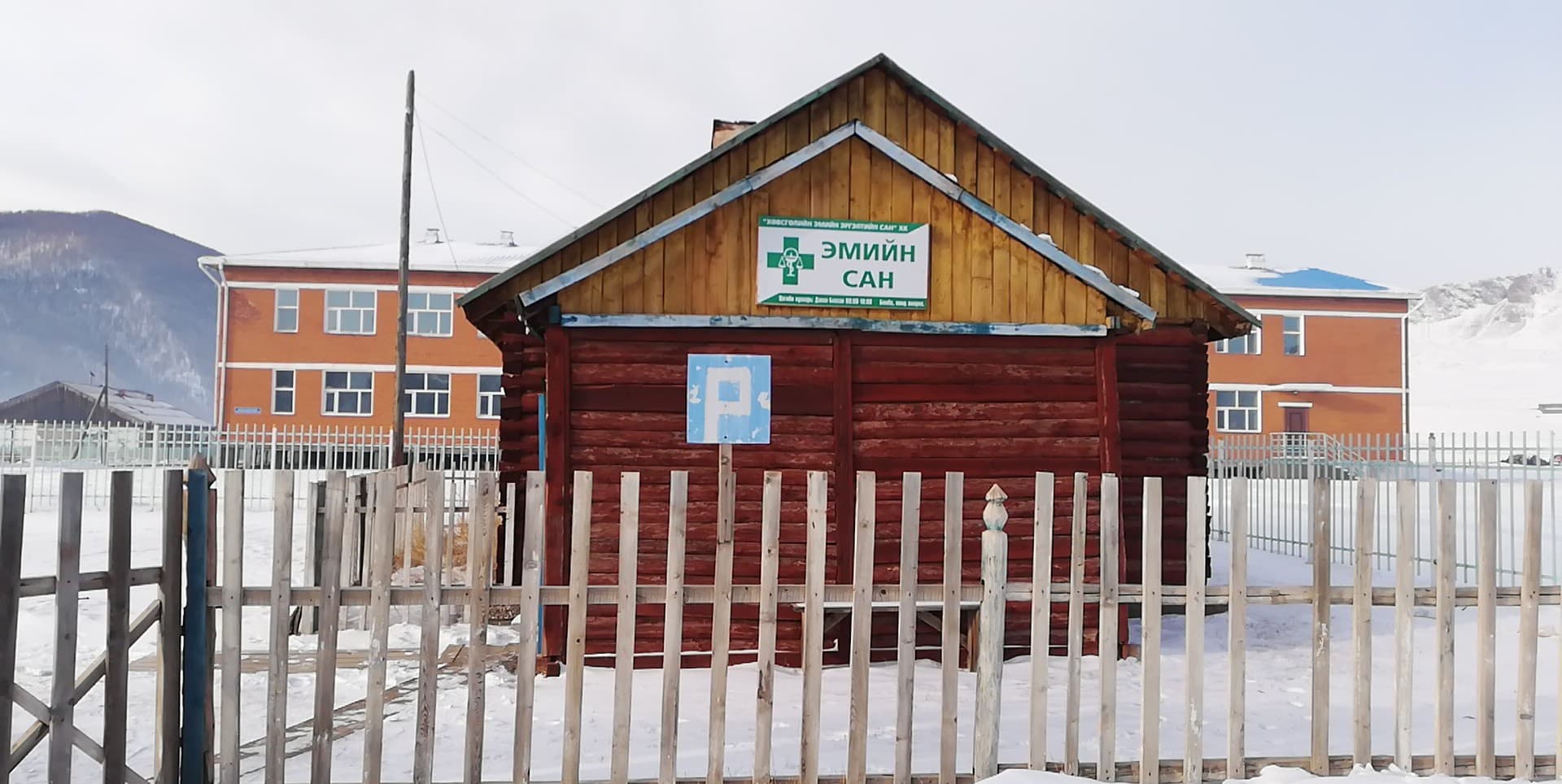 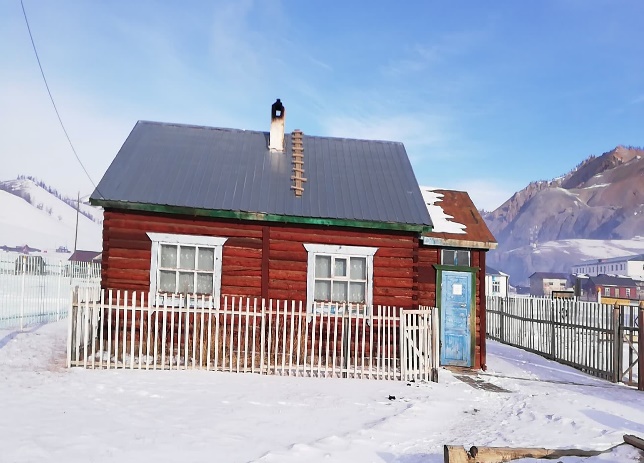 БҮРЭНТОГТОХ СУМЫН ЭМИЙН САНГИЙН ХӨРӨНГӨ
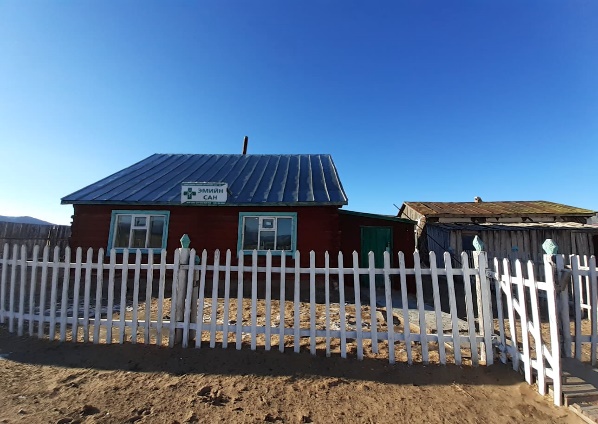 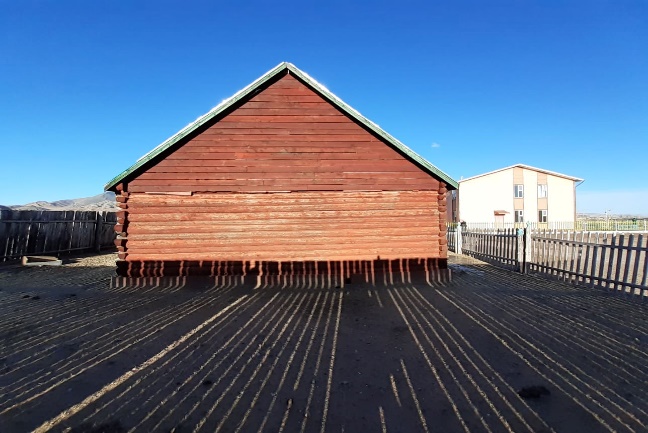 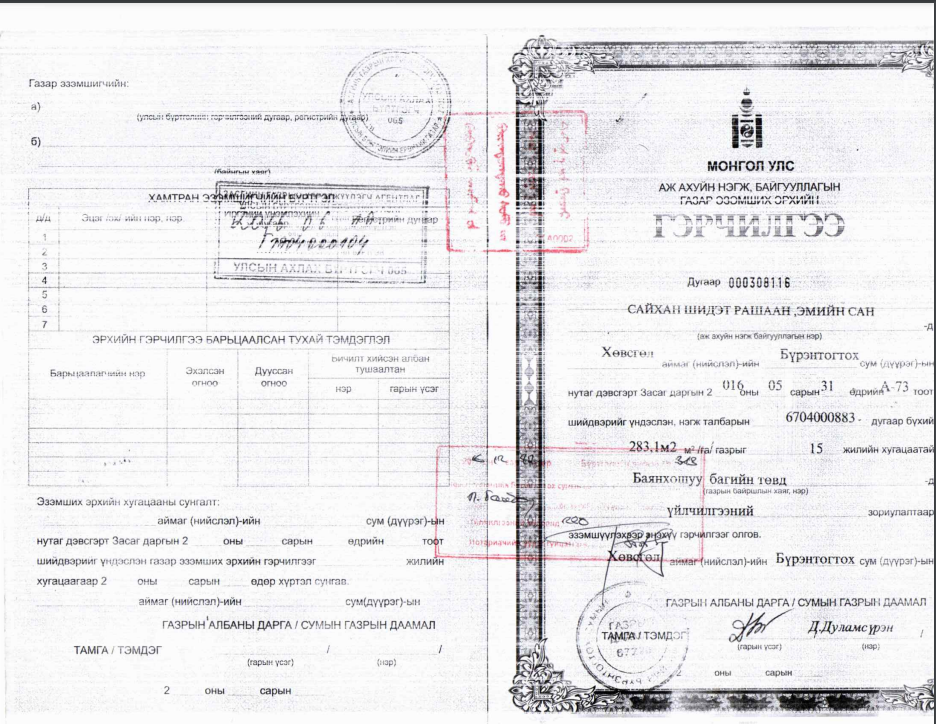 ГАЛТ СУМЫН ЭМИЙН САНГИЙН ХӨРӨНГӨ
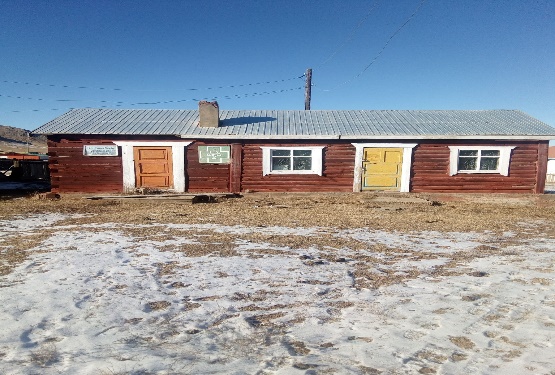 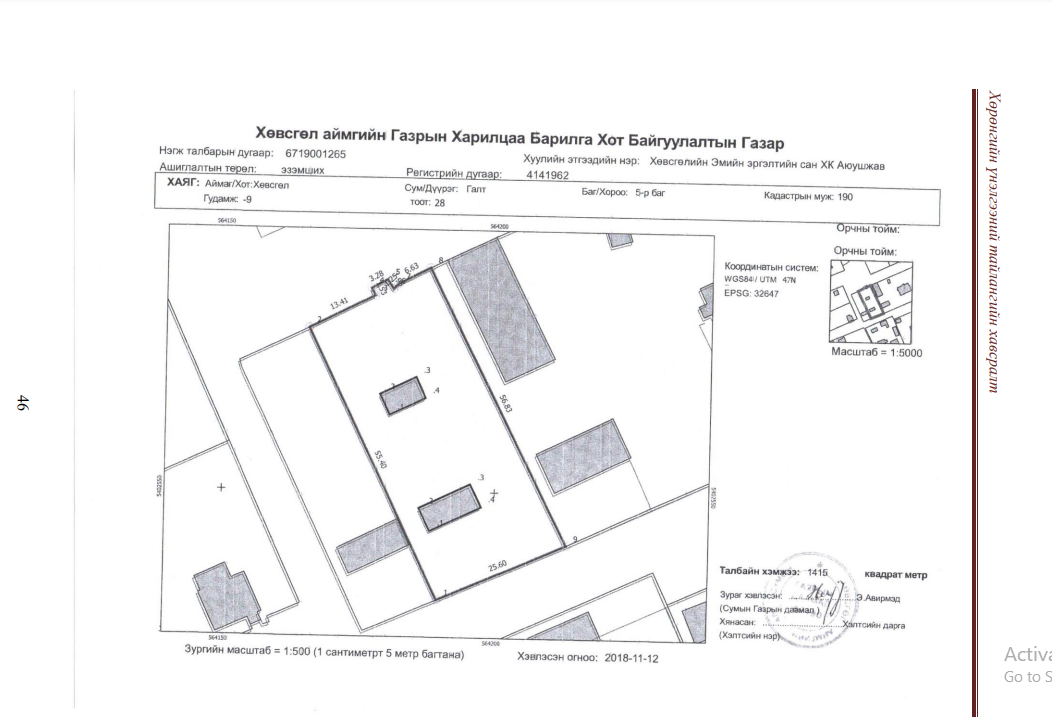 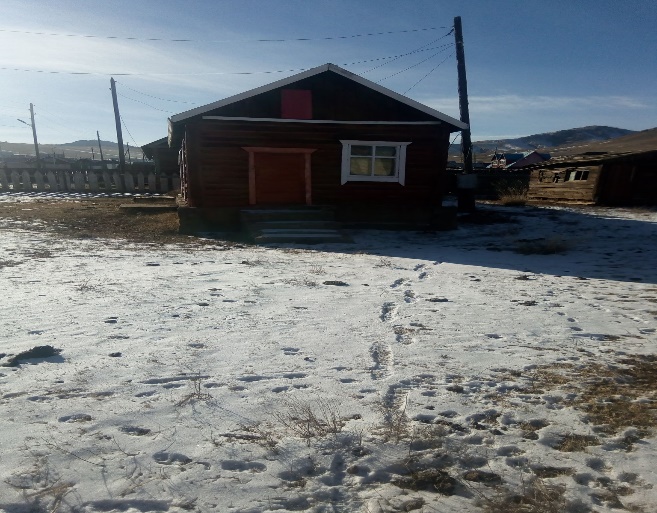 ЖАРГАЛАНТ СУМЫН ЭМИЙН САНГИЙН ХӨРӨНГӨ
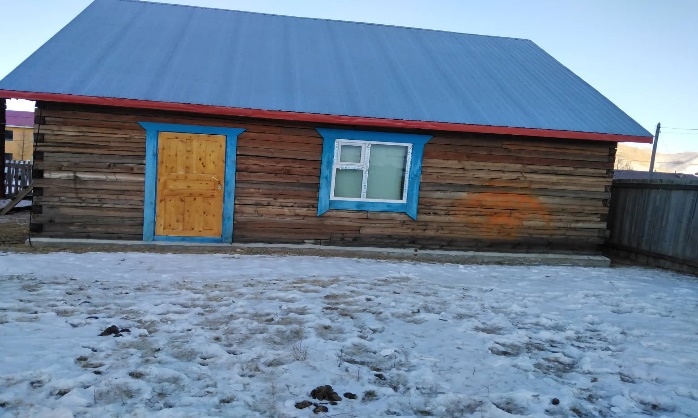 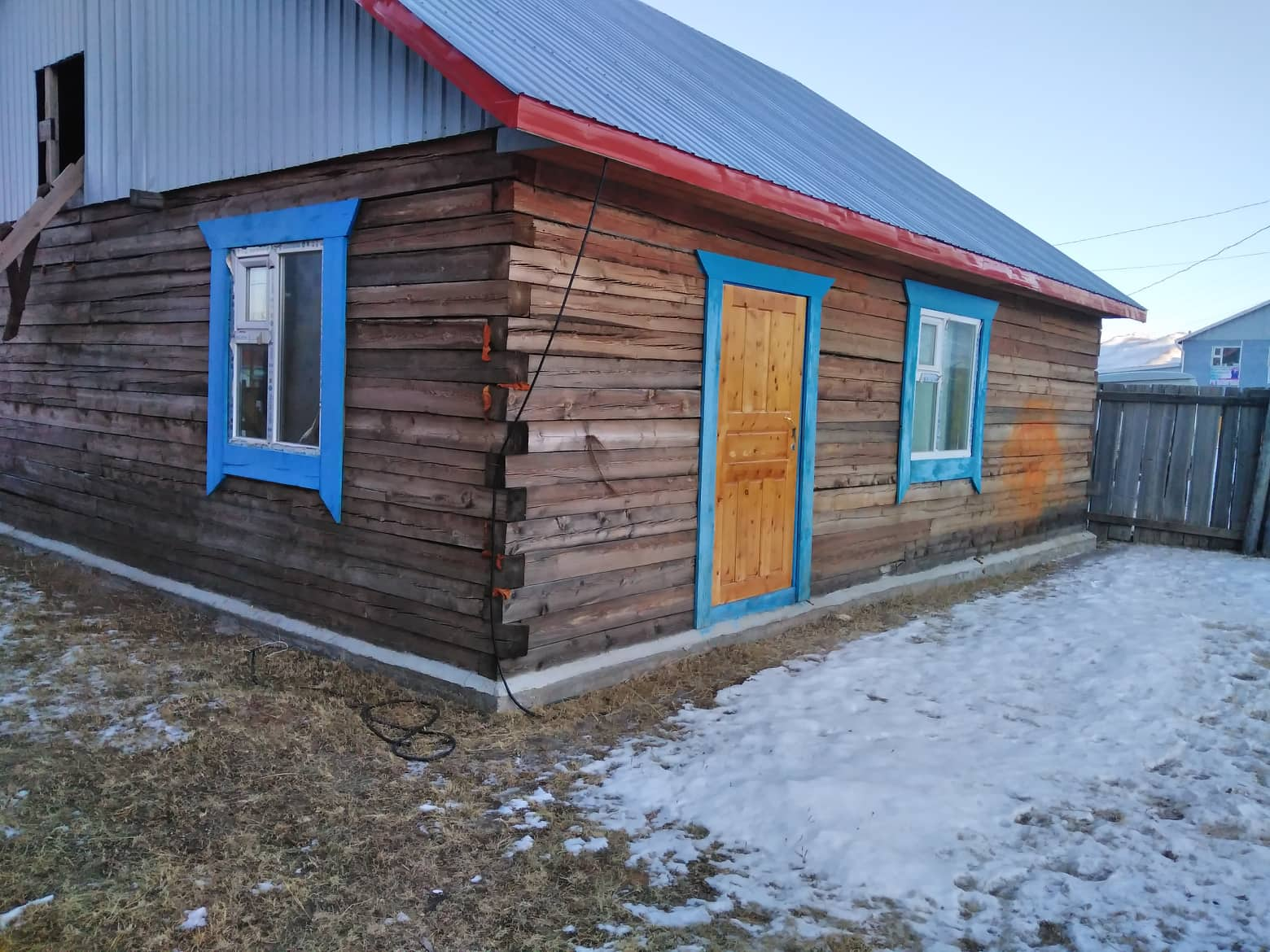 ИХ-УУЛ СУМЫН ЭМИЙН САНГИЙН ХӨРӨНГӨ
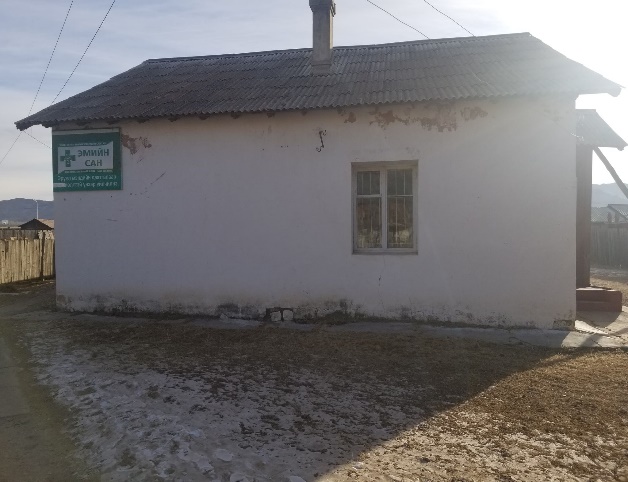 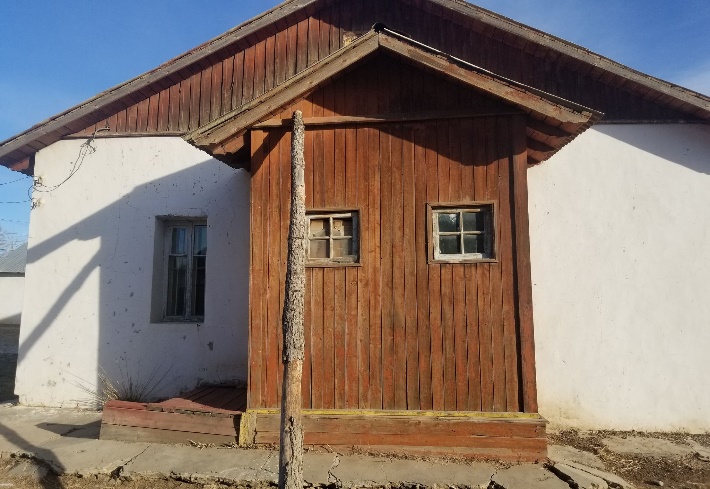 РАШААНТ СУМЫН ЭМИЙН САНГИЙН ХӨРӨНГӨ
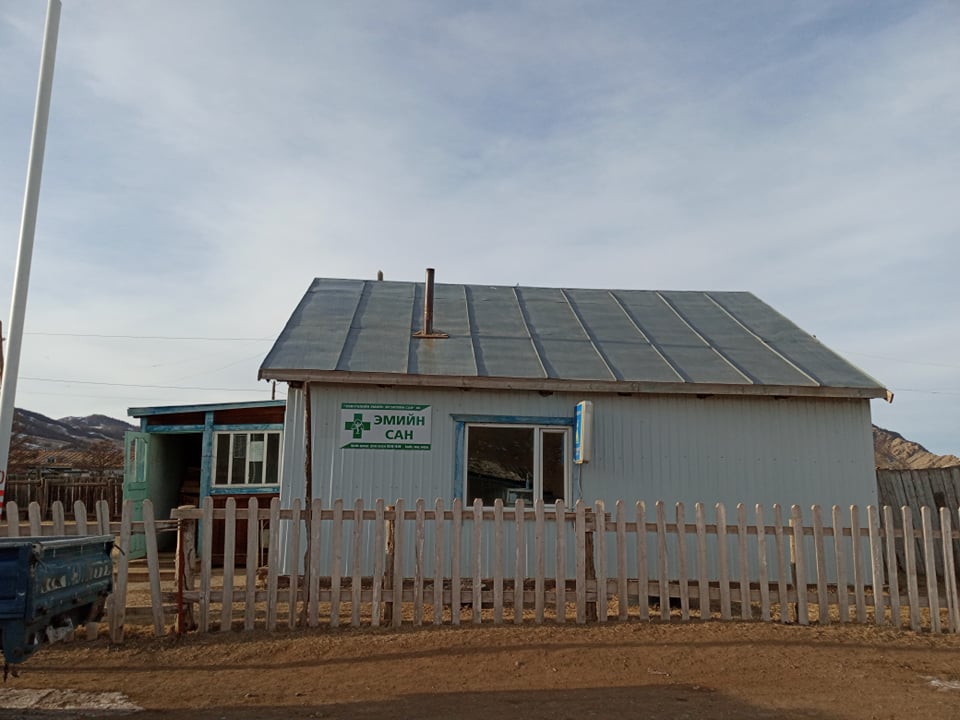 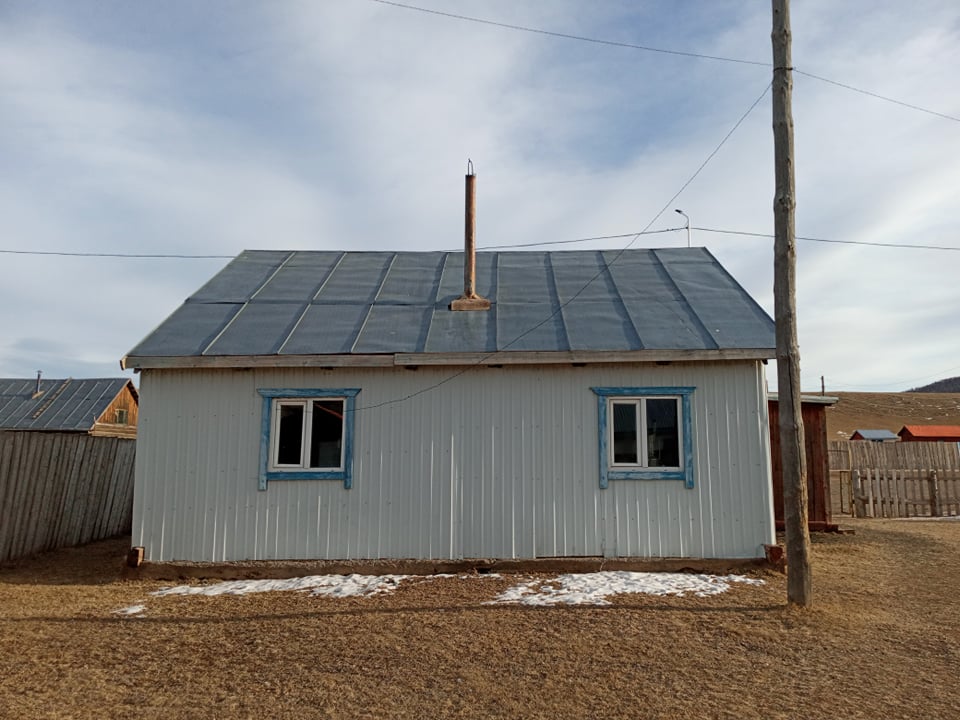 РЕНЧИНЛХҮМБЭ СУМЫН ЭМИЙН САНГИЙН ХӨРӨНГӨ
ТАРИАЛАН СУМЫН ЭМИЙН САНГИЙН ХӨРӨНГӨ
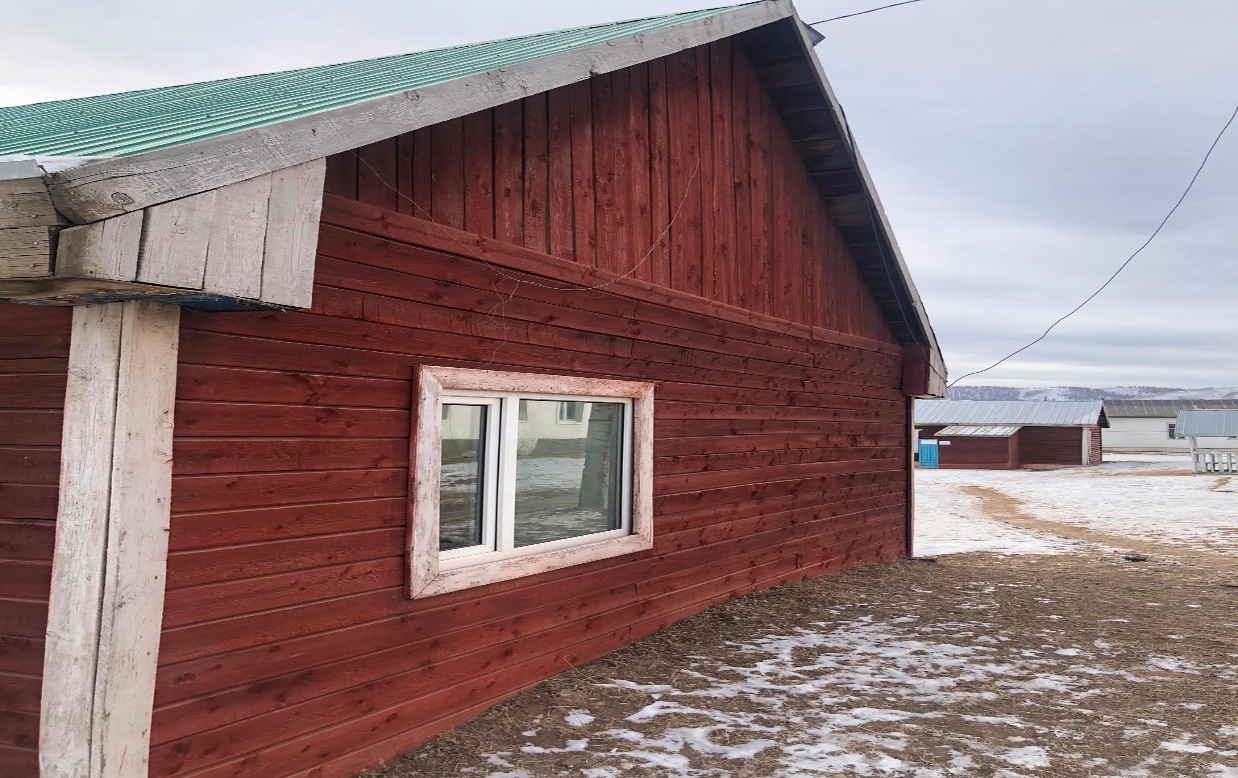 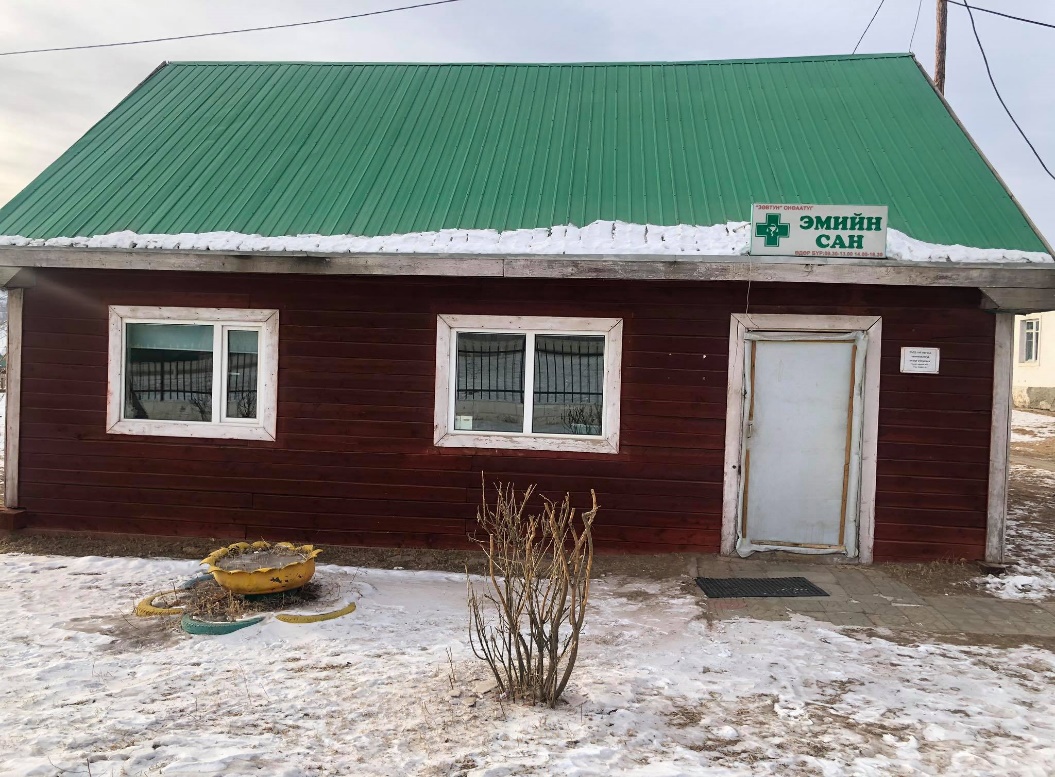 ТОСОНЦЭНГЭЛ СУМЫН ЭМИЙН САНГИЙН ХӨРӨНГӨ
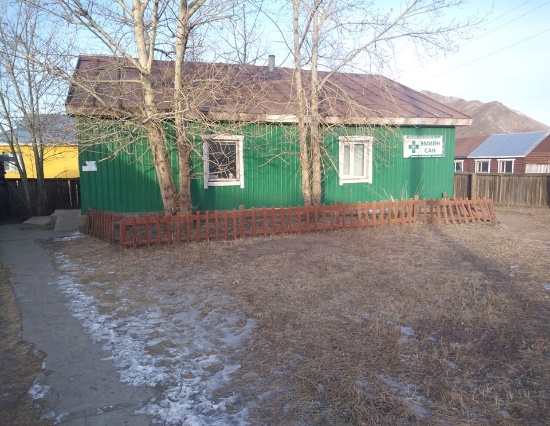 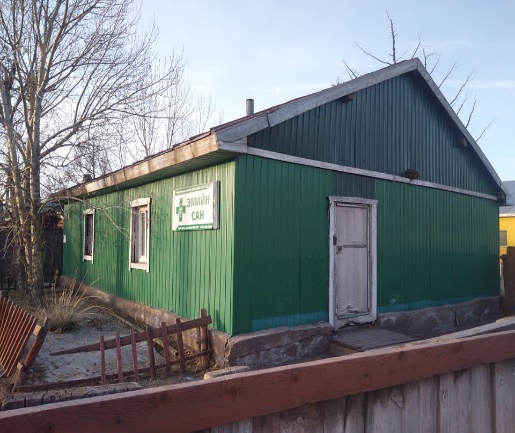 ТҮНЭЛ СУМЫН ЭМИЙН САНГИЙН ХӨРӨНГӨ
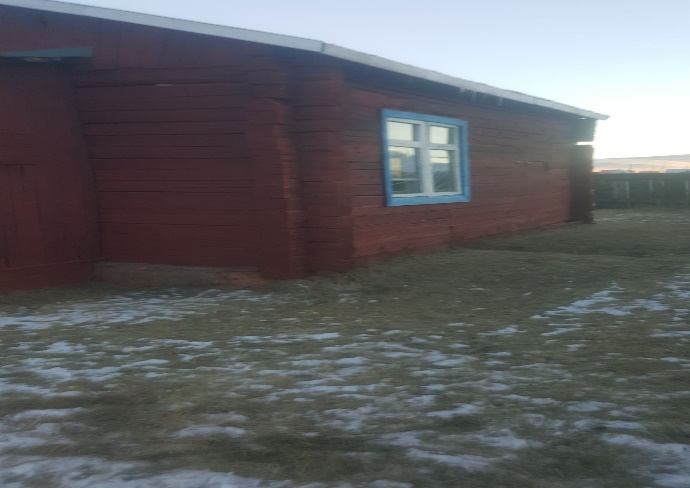 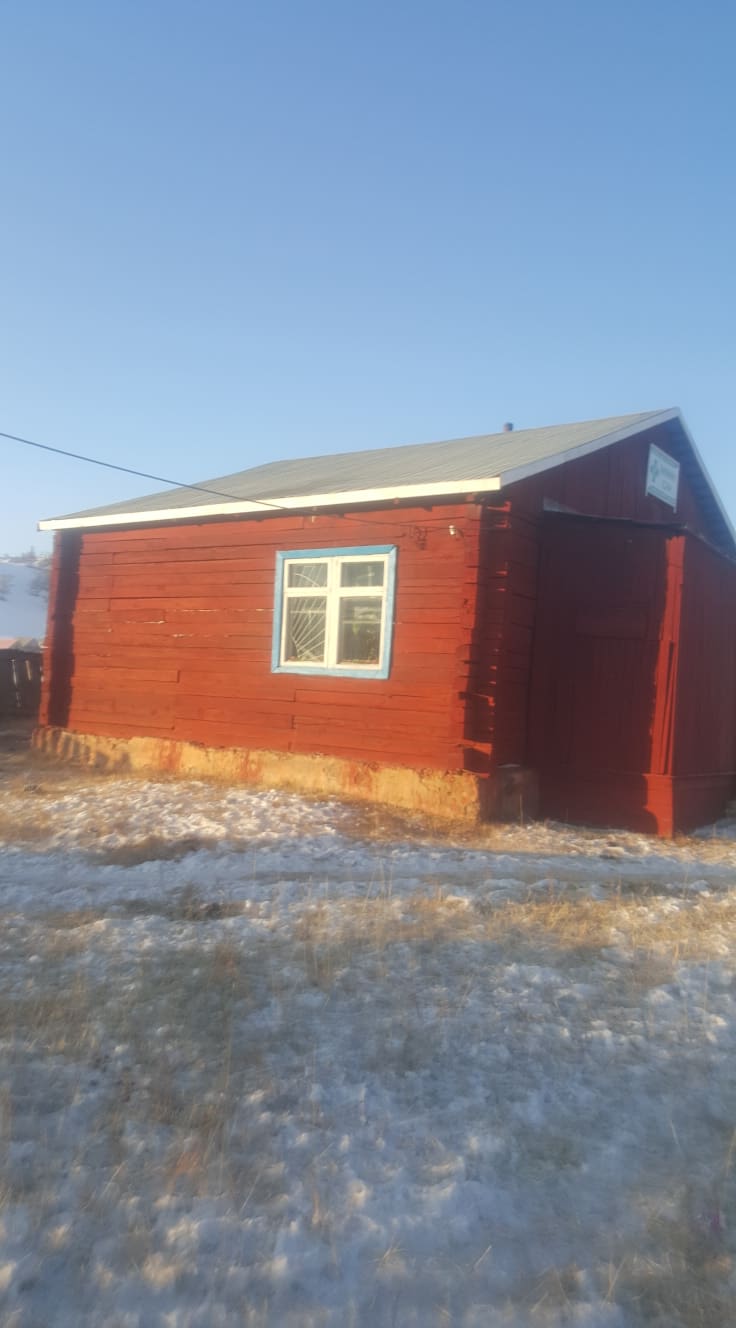 ТӨМӨРБУЛАГ СУМЫН ЭМИЙН САНГИЙН ХӨРӨНГӨ
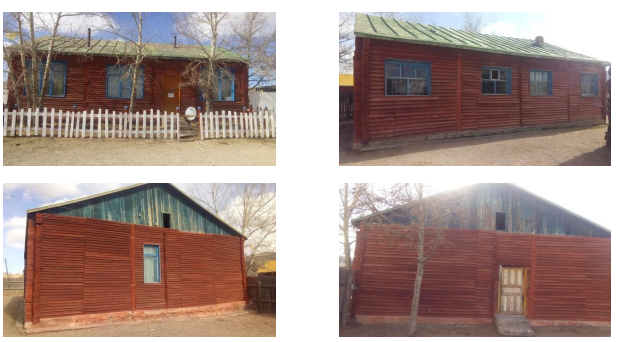 УЛААН-УУЛ СУМЫН ЭМИЙН САНГИЙН ХӨРӨНГӨ
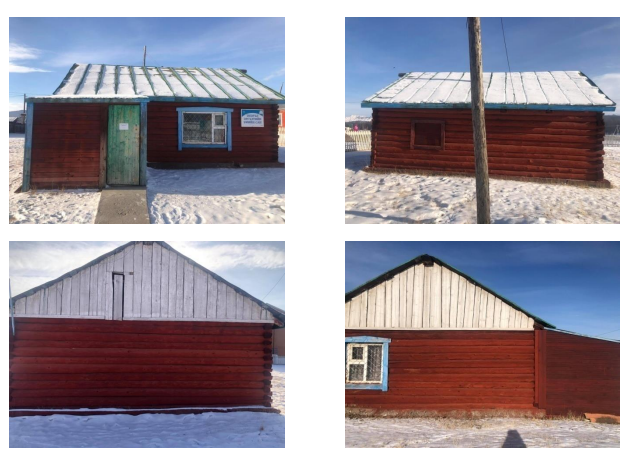 ХАНХ СУМЫН ЭМИЙН САНГИЙН ХӨРӨНГӨ
ХАТГАЛ ТОСГОНЫ ЭМИЙН САНГИЙН ХӨРӨНГӨ
ЦАГААННУУР СУМЫН ЭМИЙН САНГИЙН ХӨРӨНГӨ
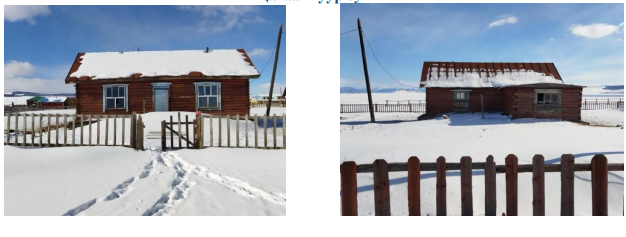 ЦАГААН-УУЛ СУМЫН ЭМИЙН САНГИЙН ХӨРӨНГӨ
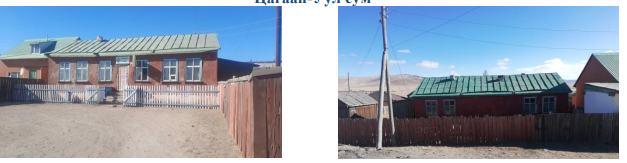 ЦАГААН-ҮҮР СУМЫН ЭМИЙН САНГИЙН ХӨРӨНГӨ
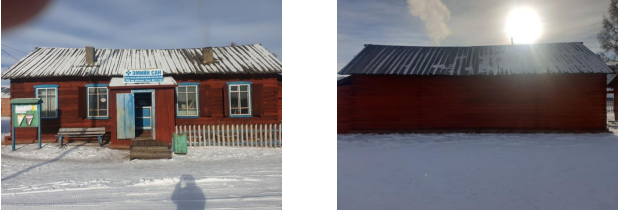 ЦЭЦЭРЛЭГ СУМЫН ЭМИЙН САНГИЙН ХӨРӨНГӨ
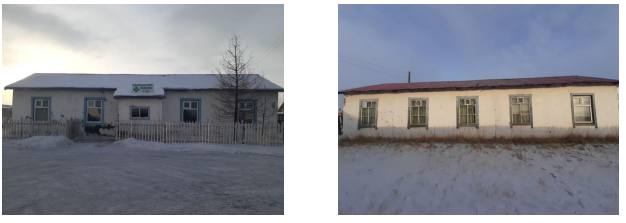 ЧАНДМАНЬ-ӨНДӨР СУМЫН ЭМИЙН САНГИЙН ХӨРӨНГӨ
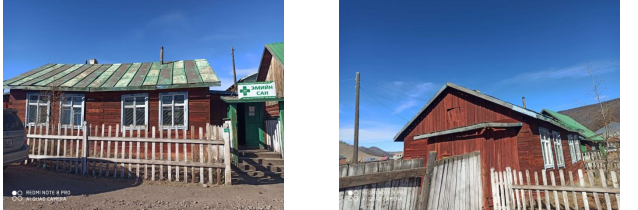 ШИНЭ-ИДЭР СУМЫН ЭМИЙН САНГИЙН ХӨРӨНГӨ
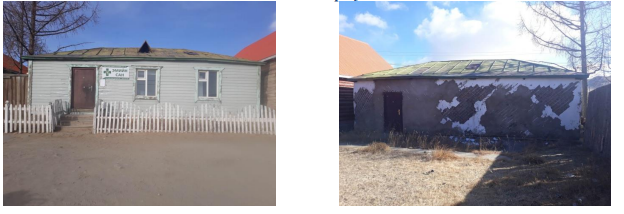 ЭРДЭНЭБУЛГАН СУМЫН ЭМИЙН САНГИЙН ХӨРӨНГӨ
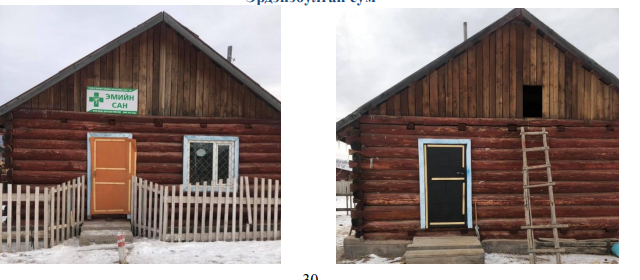 ТӨВ ОФФИСИЙН ХӨРӨНГӨ
МОГОЙН ГОЛ БАГИЙН ЭМИЙН САНГИЙН ХӨРӨНГӨ